Kimyo
9
sinf
Mavzu: 
Ion almashinish reaksiyalari tenglamalarini tuzishga doir mashqlar bajarish
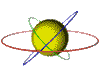 Mustaqil ish
Reaksiyani ionli va qisqa ionli reaksiyasini yozing
MgCl2 + Na2SO3           MgSO3     + 2NaCl
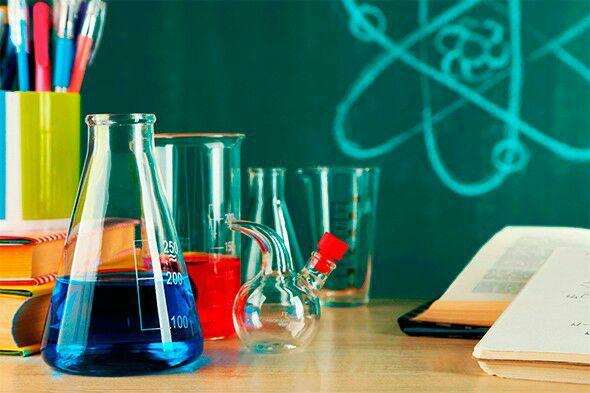 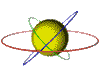 Mustaqil ish
Reaksiyani ionli va qisqa ionli reaksiyasini yozing
MgCl2 + Na2SO3           MgSO3     + 2NaCl 
     Mg+2 + 2Cl-  + 2Na+ + SO3-2       MgSO3 + 2Na+ +2Cl-
     Mg+2 + SO3-2          MgSO3
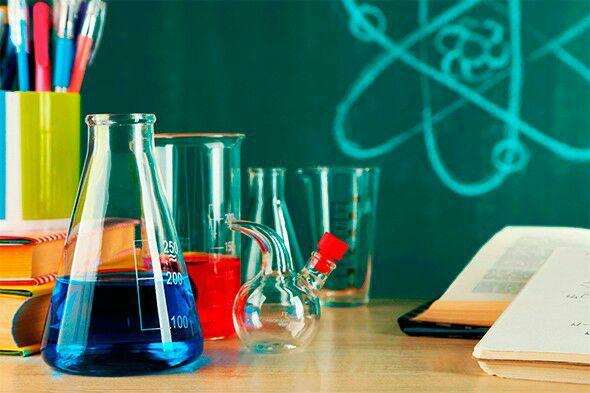 Mustaqil ish
Reaksiyani ionli va qisqa ionli reaksiyasini yozing
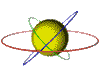 NaOH  +  HCl         NaCl    +   H2O
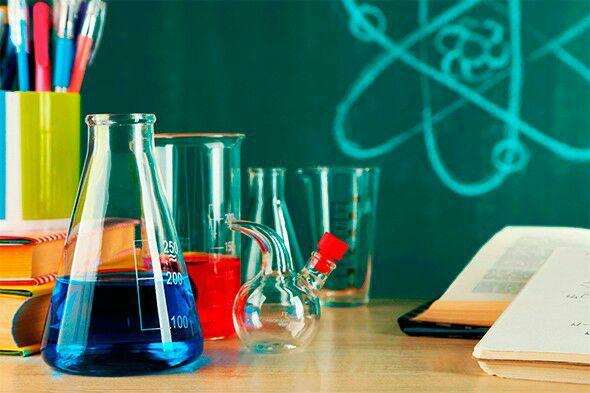 Mustaqil ish
Reaksiyani ionli va qisqa ionli reaksiyasini yozing
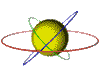 NaOH  +  HCl         NaCl    +   H2O
       Na+1 + OH- + H+1 + Cl-1           Na+ + Cl- + H2O
         OH- + H+           H2O
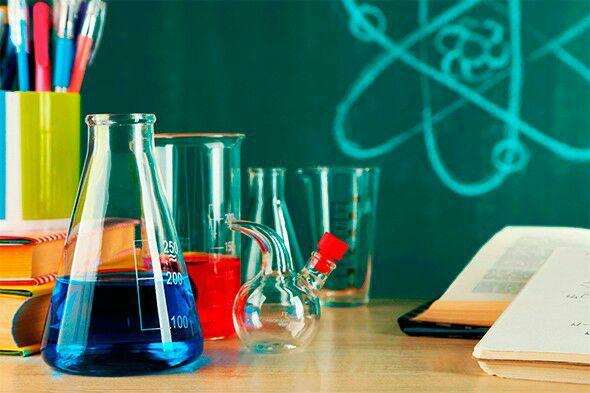 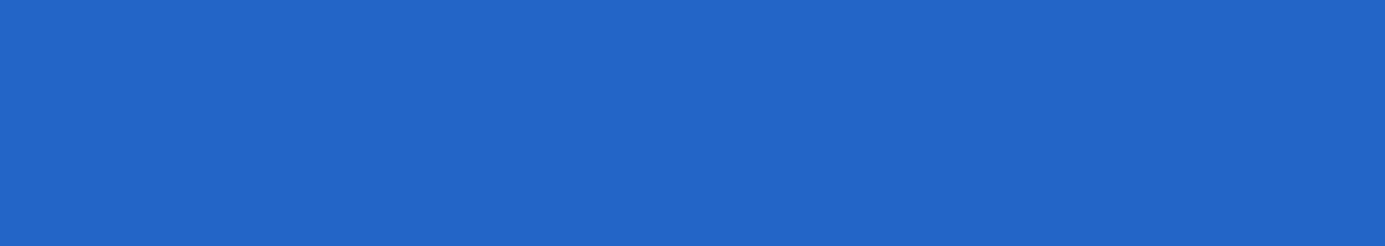 Mustaqil ish
Reaksiyani ionli va qisqa ionli reaksiyasini yozing
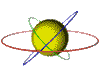 NaOH + HNO3              NaNO3 + H2O
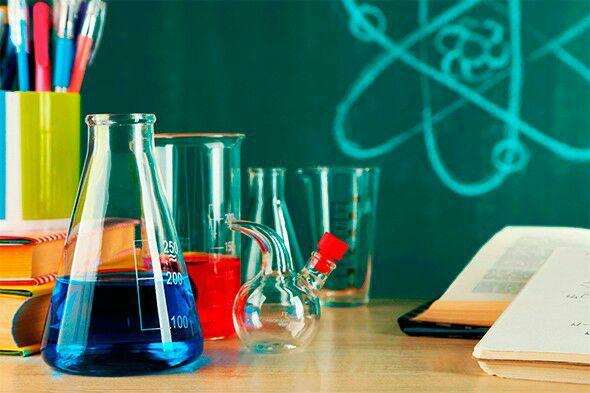 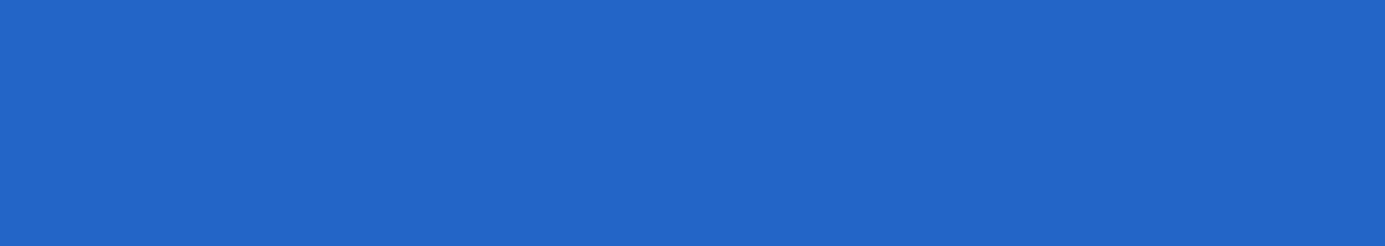 Mustaqil ish
Reaksiyani ionli va qisqa ionli reaksiyasini yozing
NaOH + HNO3              NaNO3 + H2O

Na+1 + OH- + H+1 + NO3-           Na+ + NO3- + H2O

OH-1 + H+           H2O
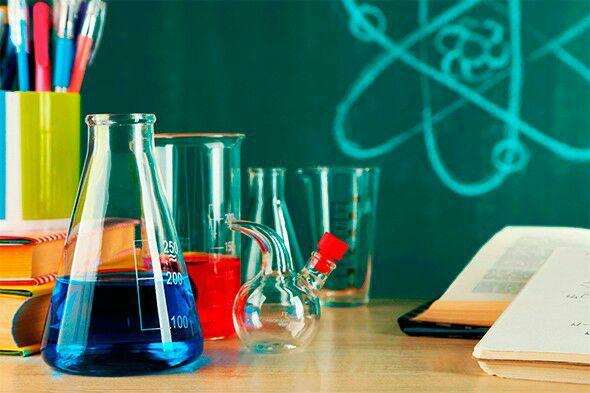 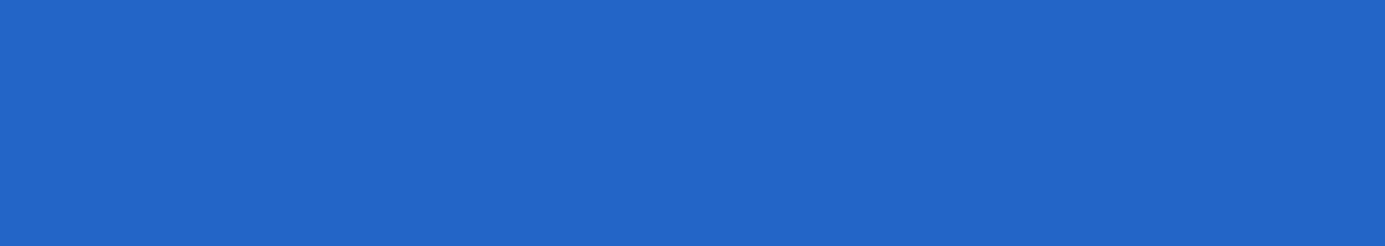 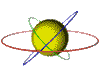 1774-yili Jozef Pristli tajribalar o’tkazib, ammoniy xlorid kukuni bilan kalsiy gidroksidni aralashtirdi. Bunda u o’tkir bo’g’iq gaz ajralib chiqa boshladi. Qizdirganda esa bu gazning ajralib chiqishi yanada kuchayadi. J.Pristli qanday gazni ixtio qilgan? (Ammiak.)
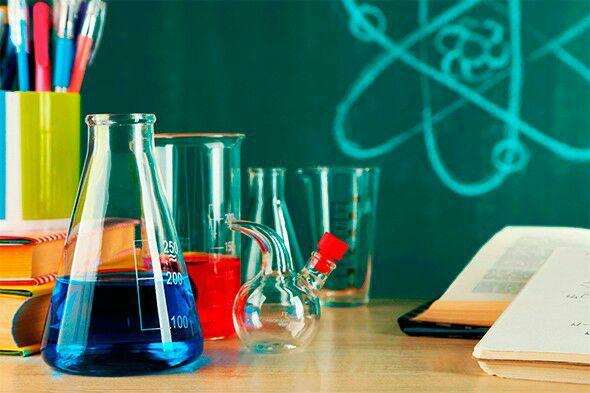 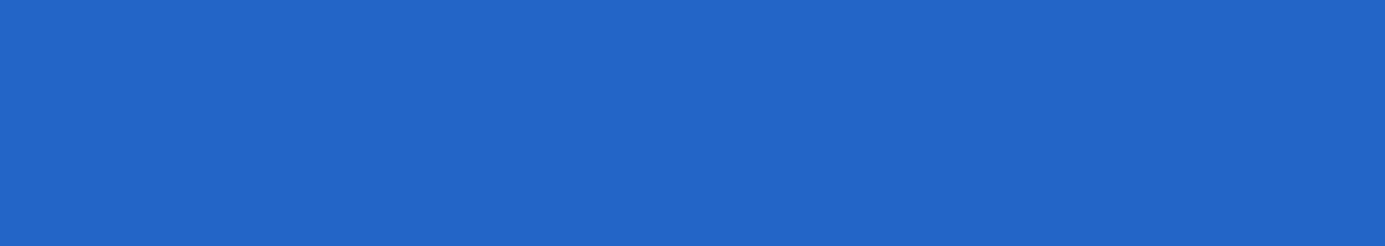 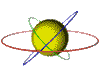 Ion almashinish reaksiyalarining oxirigacha borish-bormasligini aniqlash uchun ____________ foydalanish kerak bo‘ladi.
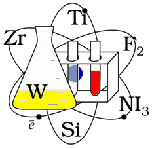 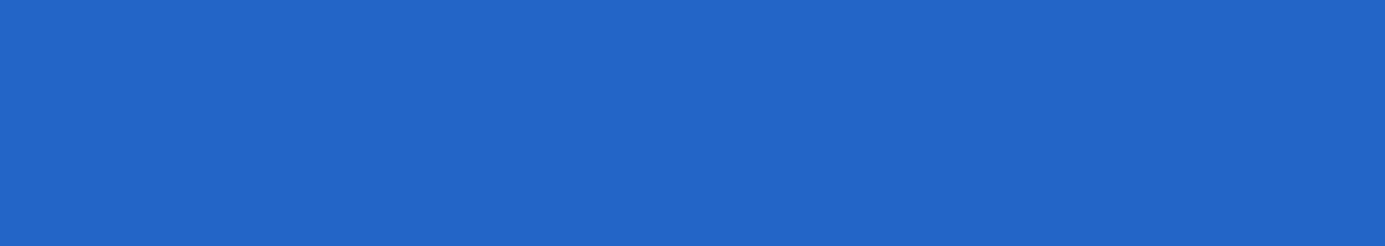 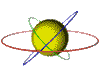 Ion almashinish reaksiyalarining oxirigacha borish-bormasligini aniqlash uchun ____________ foydalanish kerak bo‘ladi.
Moddani elektrolit yoki elektrolitmasligidan;
 
  Tuz, asos va kislotalarning suvda eruvchanligini ifodalovchi jadvaldan;
 
 Ionlarning o‘ziga xos xossalaridan.
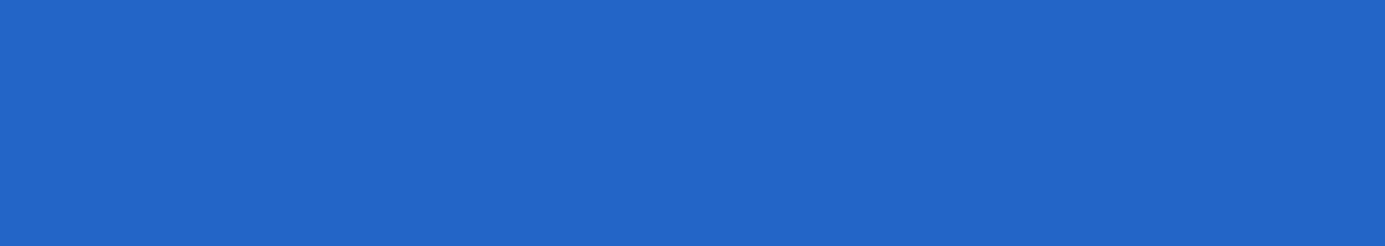 Elektrolitlar eritmalari orasida kimyoviy reaksiya qanday xollarda oxirigacha boradi.
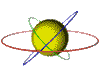 Kam dissotsiatsiyalanadigan modda, masalan, suv hosil bo‘lsa;

2)  Cho‘kma hosil bo‘lsa;
 
3) Gaz modda ajralib chiqsa.
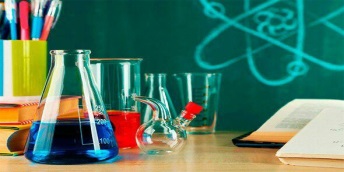 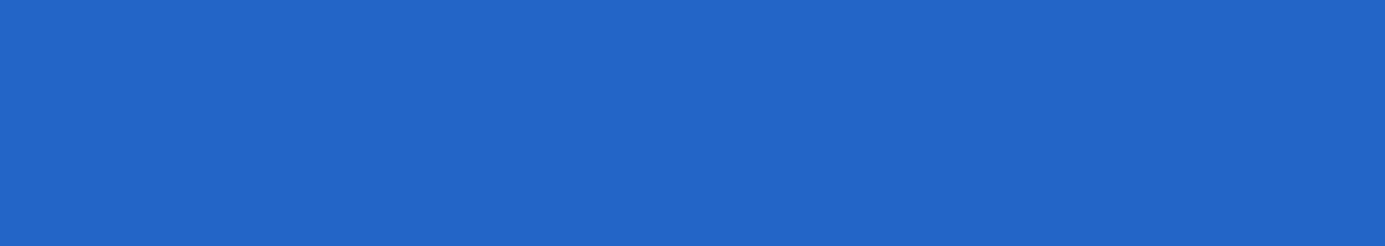 Elektrolitlar eritmalari orasida kimyoviy reaksiya qanday xollarda oxirigacha boradi.
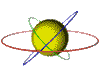 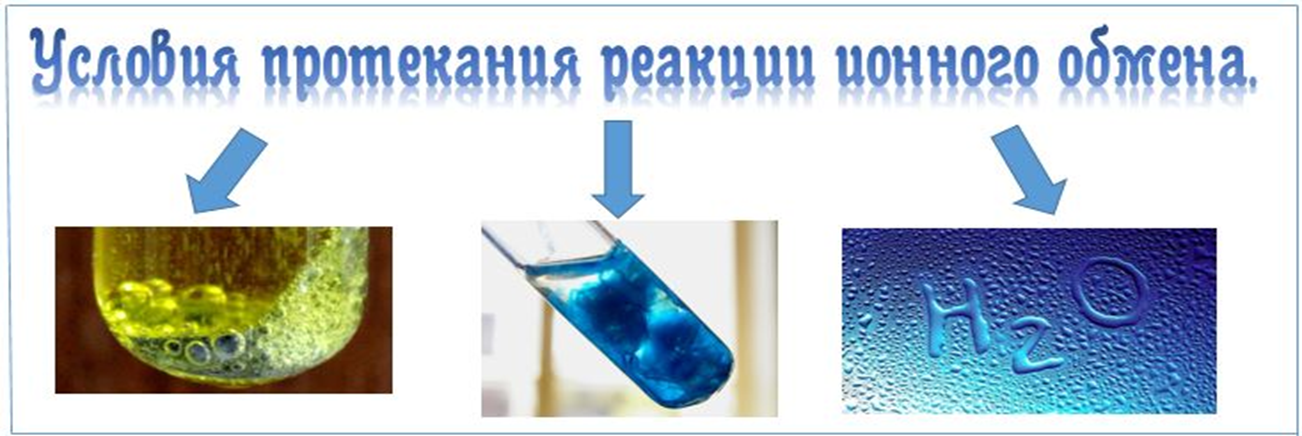 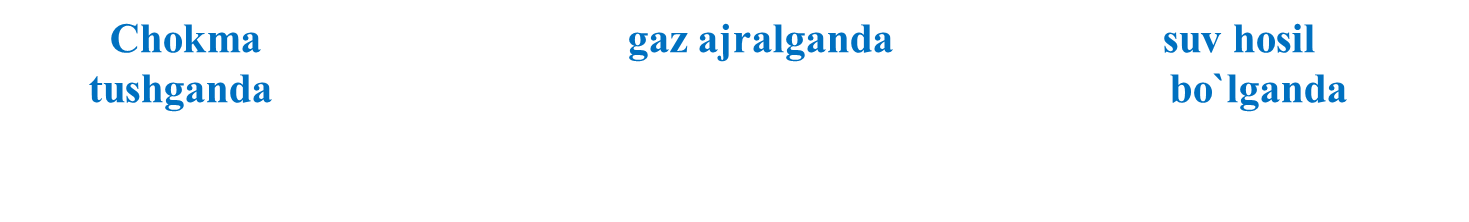 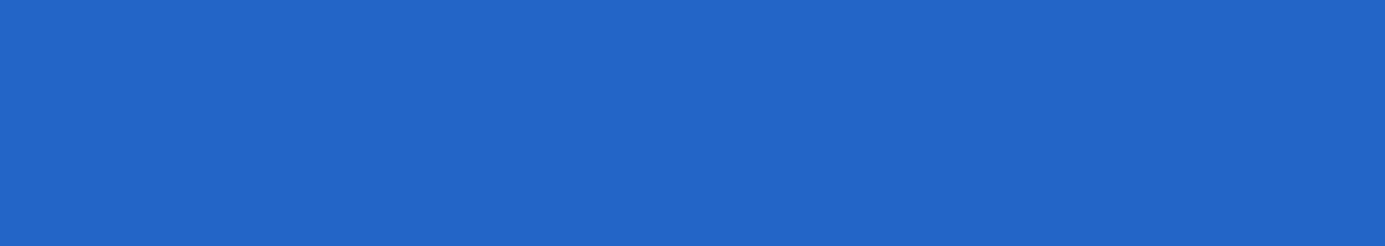 Mustaqil ish
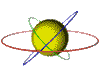 Bariy xlorid, mis (II)-nitrat, kumush nitrat tuzlarining dissotsiatsiyalanish tenglamalarini tuzing.
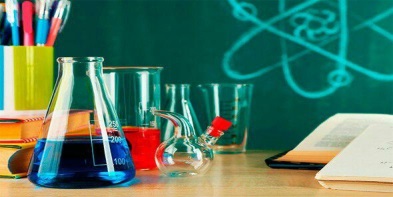 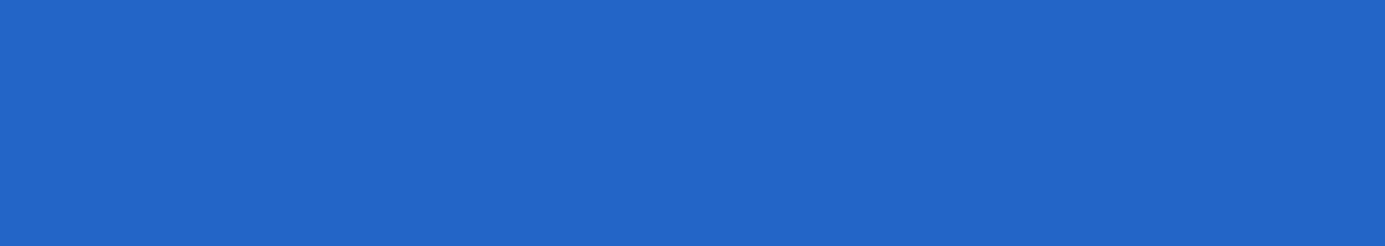 Tuzlarining dissotsiatsiyalanish tenglamalari
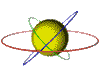 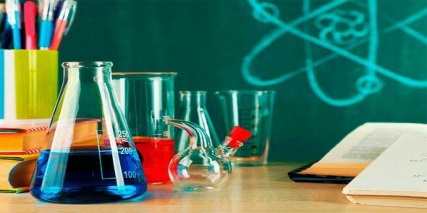 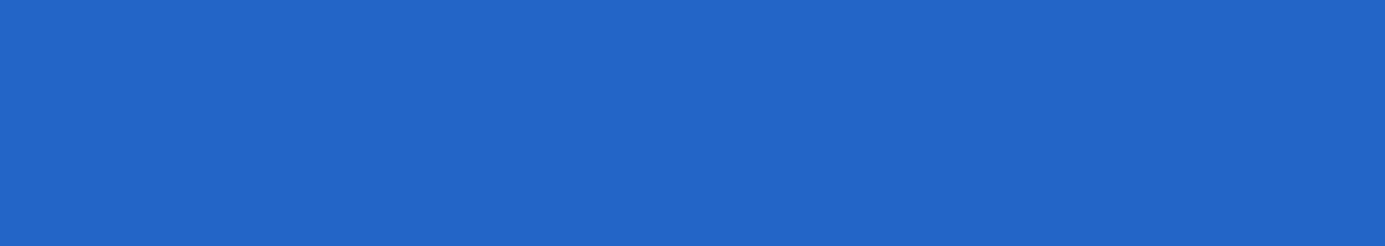 1-misol.
Temir(III)-xlorid bilan natriy gidroksid eritmalari orasidagi reaksiya tenglamasini molekulyar va ionli shaklda yozing.
1.Reaksiya tenglamasini molekulyar shaklda yozamiz:
FeCI3+3NaOH=*Fe(OH)3**+3NaCI
2.Reaksiya tenglamasini ionli ko’rinishda yozamiz:
Fe3++3CI-+3Na++3OH-=*Fe(OH)3**+3Na++3CI-
3. Reaksiya tenglamasini qisqa ionli ko’rinishda yozamiz:
Fe3++3OH-* **Fe(OH)3**
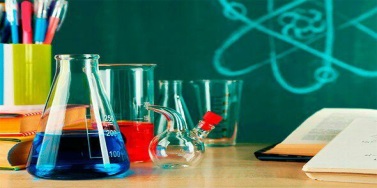 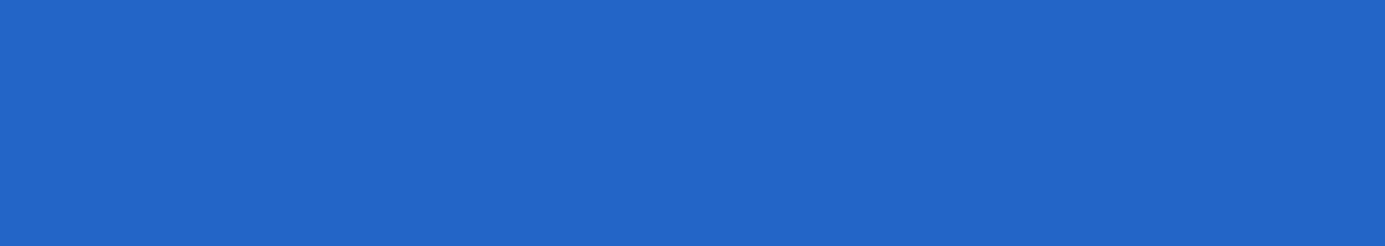 2-misol.
Kaliy xlorid bilan natriy nitrat eritmalari orasidgi reaksiya tenglamalarini yozing.
O’zaro ta’sir mahsulotlari suvda yaxshi eriganligi hamda reaksiya doirasidan chiqib ketmaganligi uchun bu reaksiya qaytardir.
KCI+NaNO3=KNO3+NaCI
K++CI-+Na++NO3-=K++NO3-+Na++CI-
Keyingi bosqichlar uchun tenglama yozib bo’lmaydi,chunki elektrolitik dissitsiyalanish nazariyasiga ko’ra reaksiya sodir bo’lmaydi.Lekinagar bu eritma bug’latilsa,u holda ionlar orasida yangi bog’lanishlar vujudga keladi va to’rtta tuzning:KCI,NaNO3,NaCI va KNO3aralashmasi hosil bo’ladi.
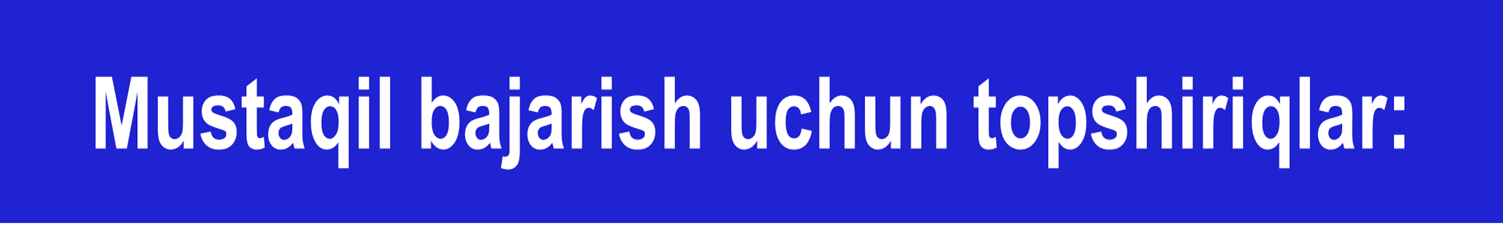 Darslikning  40-sahifasidagi 1-6-topshiriqlarni bajarib,daftarga qayd qiling.